OBS Lesson #2
The Gospel
Matthew 16:15-17
Question 1

Purpose: Show a New Testament example of confession(acknowledgment)

Methodology: 
Did Peter make a confession? What did he say about Jesus?
Answer question from OBS
The big question is was Jesus pleased with Peter’s confession?

Will Christ be pleased if you make the same confession?

How much of God’s will must we obey to be saved?
Mark 16:15-16See OBS Worksheet Ladder
Question 2

Purpose: of this scripture is to show that Jesus mentions baptism as a necessity for salvation.

Methodology:
What do we find here is necessary for people to be saved?
If they mentioned the exclusion of baptism in the last part of the verse, indicating ( a didn’t say we would be condemned if we were not baptized, attitude ask “would anyone who did not believe in Jesus as the son of God submit to baptism?”
Fact, (Jesus does not have to tell us everything not to do in order for us to understand what to do.)
Answer questions from OBS and add to the ladder.
Mark 16:15-16
Question 2 continued

Yes-No -Is salvation promised to those who believe and are baptized? 

Yes-No- In addition to believing , loving, repenting, confessing, is it God’s will that you that you be baptized?
Romans 6:23; Ezekiel 18:4
Question 3
Purpose: Show that since our sins are what separate us from God, salvation can only come through a forgiveness (remission) of sins.

Methodology:

What are wages? ___________________
What will people earn as a result of sin in their lives?_____________
What kind a death? Physical_______________ or _Eternal______________
What gift does God make available for us?______________
Romans 6:23; Ezekiel 18:4
Question 3

Purpose: Show that since our sins are what separates us from God, salvation can only come through a forgiveness(remission) of sins.

Methodology
What are wages?------what you earn
What will people earn as a result of sin in their lives-----death
What king of death-------physical  or  eternal?
What gift does God make available for us?-----eternal life


If you do not receive remission of sins can you enjoy God’s gift of eternal life?  Yes-No
Acts 2:37-47; 22:16  (see worksheet)
Question 4

:Purpose: Show that Baptism is the point (or time) in obedience at which sins are forgiven.

Methodology

Review the setting—Day of Pentecost (Jewish festival) – Acts 2:1

Jews from many lands gathered-Acts 2:9

Peter preaches the 1st Gospel Sermon (speaking)Acts  2:14

Primary Message was to the Jews – Acts 2:36

The one they killed was the son of God

The people’s response-Acts 2:37 – desire for repentance.

Answer question on OBS
Acts 2:37-47; 22:16
Question 4 continued….

2:38 – What two things did Peter command the people to do? Repent and be baptized.
What two things were they promised they would receive if they obeyed? – Forgiveness of sins and the gift of the Holy Spirit
When would they receive these ? Upon repentance and baptism (in other words, after they had obeyed by Baptism.
2:47 – When they were baptized , did they have a choice as to which religious group to belong or were they “added” to the Lord’s group that already existed?
Acts 2:37-47; 22:16
Question 4 continued…..

Answer Questions from OBS Lesson

 (g) Now turn over to the “Looking Back” section of the worksheet. Ask the student how does what he/she wrote compare with what we’ve studied from the scriptures that all men need to do to be saved?

If they don’t notice any differences , lovingly ask questions about the differences. Help them to see themselves as they really stand before God.
Acts 2:37-47; 22:16
Question 4 continued……

(h)Note on methodology: Stop here and help the person face themselves in all cases except the one where a person has been sprinkled as an infant. In this case, repeat the procedure of (g) after answering questions at OBS 2:7

(i)Personal application: Get a commitment here! Once they understand the differences between what they have done religiously and what God expects, start calling for a decision, using questions like these:

“ If a person has not been baptized for the right reason or with the understanding  of what he was doing, then was his baptism pleasing to God at all?”
Acts 2:37-47; 22:16
Question 4 continued……

“Have your sins been forgiven, according to what the scriptures say?”
“ What thoughts do you have about this?”
“ How does reading this from the bible make you feel?”
“ What do you feel you need to do to make your life right with God?”
“ From what we’ve read, if you were to die tonight, where would you spend eternity?”
(j) If Trouble arises, read acts 22:6-16. Was Paul saved when he received his sight? NO! Not until he was baptized were his sins washed away.
Ephesians 4:4-5
Question 5
Purpose: Show how many different types of baptisms are pleasing to God.
Methodology: 
How many baptisms do we read about in God’s word-1
How many different types of baptisms are practiced in the religious world today?-many
“Supposing that we were to find that sprinkling was the form of baptism that pleased God, what would that tell us about all other kinds of baptism?”- not correct “ We want to read about a man’s baptism that is recorded in the N.T. to find an example to follow.”
Answer question from OBS, deleting the first sentence.
Acts 8:35-39 (see OBS worksheet-Ladder)
Question 6
Purpose: Show an example of N.T. baptism
Methodology: 
Have them read from v. 26 if unfamiliar with the story.
Emphasize: Phillip and the Ethiopian eunuch having a Bible study, ‘good news’ about Jesus- why?
“From what we’ve read, what would you logically conclude was the way this man was baptized?”—immersion
Answer the questions from OBS. Pause. (Plan od salvation card)ladder
Romans 6:3-4
Question 7
Purpose: Show the symbolism and meaning of baptism.

Methodology:
Paul, writing to the church at Rome, compares baptism to something-What?-Christ’s death, burial, and resurrection
Answer questions from OBS
“What questions do you have about baptism?”
Review-purpose of baptism, number of acceptable ways of being baptized, symbolism involved.
Draw diagram example-(Plan of Salvation chart moment)Ladder.
Colossians 3:17(see worksheet)
Question 8
Purpose: Show that all honor and glory should go to God, and not some man.
Methodology:
“Who deserves the honor and glory from our service to God-some    man? No
Answer question from OBS
“What do we find in this passage we should do to be pleasing to God that we can add to the next rung of the ladder?” Do all in the Lord’s name.
John 17:21
Question 9

Purpose: Show that Jesus wanted all of the believers to be “one”(united)

Methodology: 

Have the student read verses 20 and 21

b)“What was Jesus really praying for?” – that all believers might be one

c)“What does it mean “to be one?” united, thinking and acting alike

d)“Is this true of all believers today?” – No

e) Answer the question from the OBS

f) “What is a denomination?”- a part of something ex. A quarter is a denomination would be a group of believers that followed or constituted only a part of a whole.

g)“Which does God prefer?” That we be (totally) of what he wants us to be.
I Corinthians 1:10-13
Question 10

Purpose: Show that unity, and not division, is what pleases God
Methodology:
Paul, writing to the church in Corinth – “What was their problem?” Division? 
“Was this pleasing to either Paul or Christ?” – No, Paul appealed through Christ for unity, not division.
Answer questions from OBS
Group A, group B – Is compromising what God says in His word the answer to religious unity, No
Note: this section is setting the individual up for why there are so many churches.
I Corinthians 3:4-5
Question 11
Purpose: Show that God, and not men, is to be worshipped and glorified.
Methodology:
“Who deserves glory and honor – men or God? – God
“Paul and Apollos, mighty in the faith as they were, were only what”-     Servants.
Answer questions from OBS, supplying either your name or the name of their religious affiliation in the blank
Ephesians 4:4, 1:22-23
Purpose: Show that God wants us to be a part of One body, and that is the church.
Methodology:
First read Ephesians 4:4; “How many bodies do we read about?” – One
Read Ephesians 1:22-23; “ What is the body?” the church
Answer the question from the OBS
“Now, if there are about 400 different religious groups just in America today, what does this tell us about 399 of them?”
Colossians 1:18
Question 13
Purpose: Show that Christ is to have supremacy and preeminence in the church, especially in the name the believers wear.
Methodology: 
What does it mean to be supreme or pre-eminent?
According to the passage, who deserves all honor and glory-Christ or man?- Christ
Answer question from OBS
List the following names of religious denominations on a piece of paper
Colossians 1:18
Question 13 continued

Catholic, Methodist, Baptist, Lutheran, Presbyterian, Episcopal
(Be sure to include their previous religious affiliation.) Then ask, which, if any, of these names of religious groups gives supremacy or preeminence or honor to Christ.
e) Would it be pleasing to God to worship with a group of people who wore a name that did not give honor to Christ? No

f) If problems arise, use the two analogy examples.

1. What if you were to see my name alongside the name “Communist Party”- What would you naturally think? If I don’t agree with their Ideology, it would be hard to prove if my name was included in their list of supporters, wouldn’t it?
Colossians 1:18
Question 13

Or
2. What if, before we were married my wife had told me that she loved me, wanted us to be together, to be married, to have everything in common BUT she refused to take on my last name.

How do you think that would make me feel? Do you think I might doubt her sincerity a bit?

g) A name is important, as well as what a group teaches or practices.
Matthew 16:18
Question 14

Purpose: Show that Jesus established His church
Methodology: 
Remind them that you have already read Peter’s confession in verses 15-17.
Whose church did Christ say he would build?
Answer questions from OBS
Acts 2:47
Question 15

Purpose: Show that believers are baptized, they are added by the Lord to be saved (church)
Methodology:
Who did the action here – the lord or the people? – the Lord
Answer questions (1), (2), and (3) on the OBS

 Purpose: Point out the church described in the New Testament.
 Methodology:
a)”What church do we read about here?” the church of Christ
b)”Does this name for believers give honor and glory to Christ?” Yes
c) “Does this indicate the church belongs to Christ?” Yes
Romans 16:16
Question 15 continued
Purpose: Point out the church described in the New Testament.

Methodology
What church do you read about here? – The church of Christ
Does this name for the believers give honor and glory to Christ? Yes
Does this indicate the church belonged to Christ? – Yes
	church of Christ (no difference) – Christ’s church
Answer the last OBS question
Chart
Question 16
Purpose: Show a brief scan of religious history, especially where denominations originated.
Methodology:

At the top you see the church of Christ; the church we just read about. It had its beginning in Acts 2 on the day of Pentecost – about 33 AD.

It was foretold in God’s word that there would come a time when men would depart from following God’s plan and there would be a falling away. This occurred during the Dark Ages. We’ll read 2 passages that talk about it.
Chart
Question 16- continued

II Thessalonians 2:3-4-This passage talks about men exalting themselves and even setting themselves up in God’s temple. What religious group does this remind you of?  (Roman Catholic Church) (Also, don’t get involved in a discussion of who the man of lawlessness is!)

I Timothy 4:1-2	(Read verses 1-3) What does the Spirit clearly say will happen in later times? And in verse 3, what religious group does this remind you of? (Roman Catholic church)
Chart
Question 16- continued

As the chart indicates, the Roman Catholic church was the first group to depart from God’s plan. The dates shown indicate when the first Pope was chosen. Shortly afterwards, the Greek Orthodox church also broke away.
Then came a period of religious history known as the reformation. It was at this time men like Martin Luther, John Calvin and the Wesley Brothers sought to bring about changes in the Catholic church. Their purpose was to reform the Catholic church. It was at this time many denominations we are familiar with had their beginning  -
Chart
Question 16- continued


Lutheran church		1517
Baptist church		1522
Anglican or Episcopal church  1536
Methodist church	1729 and on and on we go, tracing the beginnings of these religions denominations.
Later, some men were not satisfied with these denominations and sought to restore the church that we read about in the New Testament. Their purpose was not to reform the Catholic church but to restore the New Testament church.
Chart
Question 16- continued

As the chart indicates, this inevitably lead back to the church of Christ.

What questions do you have about the material on the chart?

Notice these two things that distinguish the church from a denomination:

Founder-church of Christ – Christ (Matthew 16:18)

Denominations – men (Martin Luther, John Calvin, etc.
Chart
Question 16- continued

Date of Origin

Church of Christ – Day of Pentecost (Acts 2-33AD)

Denominations – Later (1500’s and later)
Acts 11:26
Question 17
Purpose: Show that the church belongs to Christ, not to the Christians

Methodology: 
What was first called Christians – the church or the disciples? – the disciples.
Answer the question on OBS lesson
What about the name “Christian church’ or ‘ First Christians church’ – does it give supremacy and preeminence to Christ or to Christians ? Christians

d)  Would it be pleasing to God to worship with a group who wore a name that    gave themselves honor instead of Christ? No
Ephesians 1:3 Galatians 3:27
Question 18

Purpose: Show that all spiritual blessings belong to those in Christ

Methodology:

Will a person have spiritual blessings if they are not in Christ? – No

b)   Answer the first question on the OBS lesson

      Galatians 3:27
Purpose: Show that baptism is the point at which we are united with Christ.

Methodology:

How is it that we are united with Christ? – In baptism
Answer the second question
Out  of Christ			 In Christ
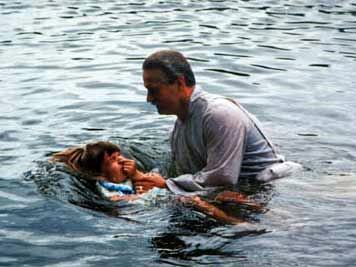 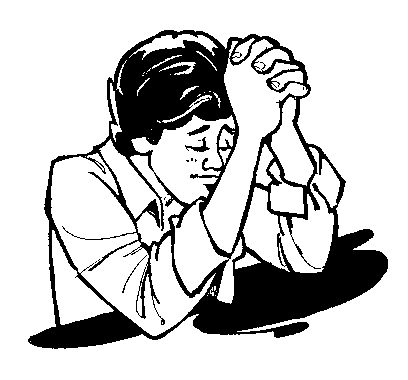 Matthew 26:26-29; Luke 22:19-20 (see worksheet)
Question 19

Purpose: Show that the breaking of bread and partaking of fruit of the vine constitutes a memorial of Christ’s sacrifice and is therefore important for us to do in remembrance of Him.
Methodology:

Explain the setting – Jesus eating with His disciples

What did these two emblems symbolize?

Answer questions from the OBS lesson

What do we find here that God wants us to do to be pleasing to Him that we can add to our ladder on the next rung? – Partake of the Lord’s Supper (Communion)
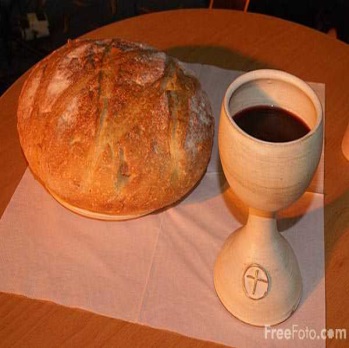 John 6:53-54
Question 20

Purpose: Show the importance of remembering the Lord’s death, burial and resurrection.

Methodology:

From what we read here, is it important for us as Christians to partake of the bread and the fruit of the vine?

b)  Answer the question from the OBS lesson